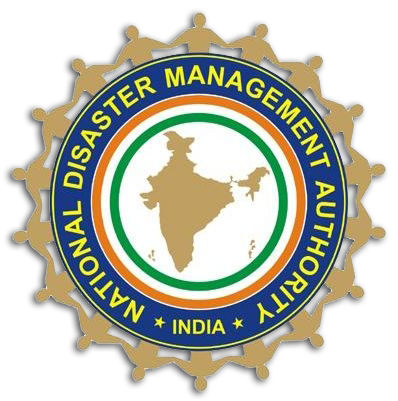 DRONES DYNAMICS IN DISASTER MANAGEMENT
MAJ GEN ANURAG  GUPTA
JT SECY  OPS & COMNS
PREVIEW
Introduction
Characteristics of Drones
Platforms & Payloads
Employment during Disasters
Case against Drones
INTRODUCTION
Promising and powerful new technology
Complements traditional manned relief operations 
Provides better situational awareness
Assist with risk assessment, mapping, and planning
Suited to perform the “3-D (dull, dirty and dangerous) missions
Need for integration of drones into the national airspace system
Paradigm shift from a promising technology to a game changing reality
Characteristics of DroneS
Reduce disaster worker’s exposure to danger
Enhance effectiveness of responders
Unique viewing angles at low altitudes
Highly deployable
Cost-efficient
DRONE PLATFORMS
GROUP I
WEIGHT  		- UNDER 10 KGS
CEILING  		- 1000’
PROPULSION	- BATTERY
ENDURANCE 	- UPTO 2 HOURS
PAYLOAD		- VERY LIGHT
GROUP II
WEIGHT   	    - 10  to 25 KGS
CEILING   	    - 3500’
PROPULSION  - DIESEL/GAS
ENDURANCE  - 24 HOURS
PAYLOAD	      - LIMITED
GROUP III
WEIGHT 	      – BELOW 500 KGS
CEILING 	       - 18000’
PROPULSION    - DIESEL/GAS
ENDURANCE     - 6 to 10 HOURS
PAYLOAD            - IN EXCESS OF 50 KGS
GROUP IV
adapted from manned aircraft and ARE “unmanned” with an autonomy kit  ON board. 

WEIGHT 	       – ABOVE 500 KGS
CEILING 	        - 18000’
ENDURANCE     - 6 to 10 HOURS
GROUP V
SAME  SIZE AND CAPABILITY AS A MANNED AIRCRAFT BUT WITHOUT A PILOT
SOLAR POWERED
ENDURANCE -   UPTO A WEEK
Payloads
Electro-Optical/Infrared / Thermal Imaging Sensors
Mapping sensors
Communications Relay
Sniffers/ Sensors
Cargo holds/ Personnel Capsule
Fire fighting
Employment DURING DISASTERS
Mapping
Search and Rescue Operations
Structural Integrity Assessment
Temporary Infrastructure / Supply Delivery
High-Rise Building Fire Response
CBRN Events
Logistics Support  DRONES FOR DISATER MANAGEMENT01.mp4
Case Against Drones
Expensive, requires knowledgeable operators and maintenance workers
Short track record of successful use in disaster relief
A logistical challenge
Issue of invasion of privacy
Security issues
Aviation safety
IN CONCLUSIONDrone Camera in Relief Operation.mp4
Thank You